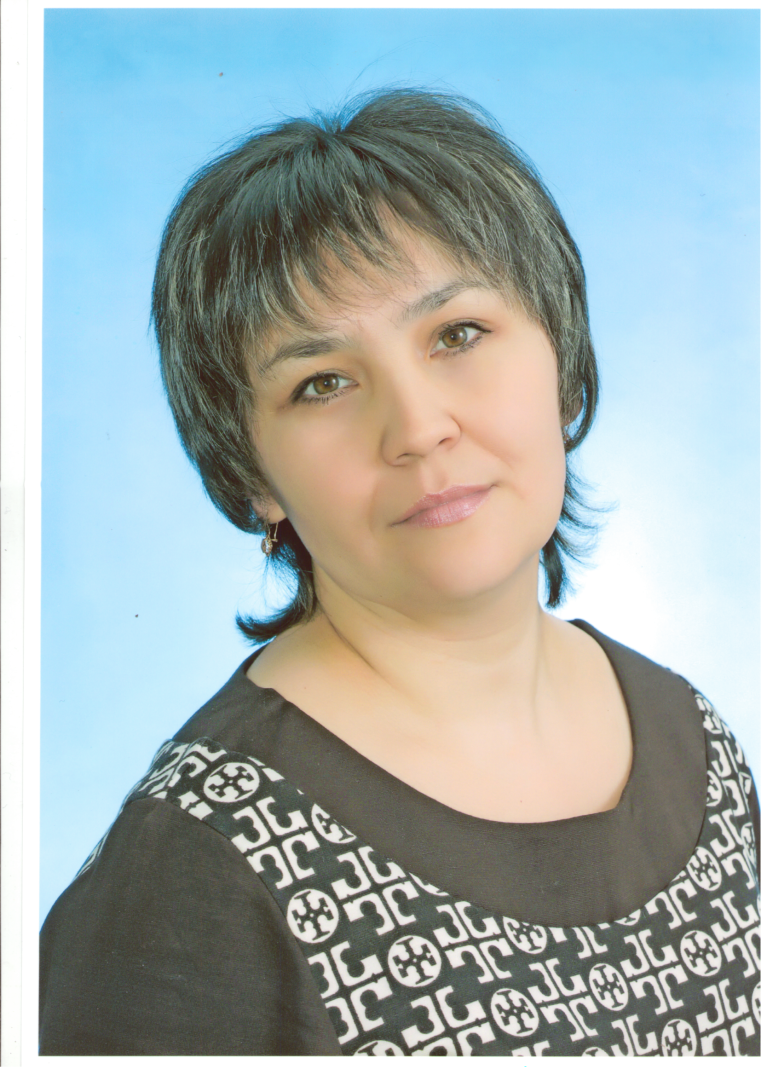 Пшембаева Гульнара Жанболатовна
Учитель начальной школы
 МБОУ «Звонаревокутская СОШ»
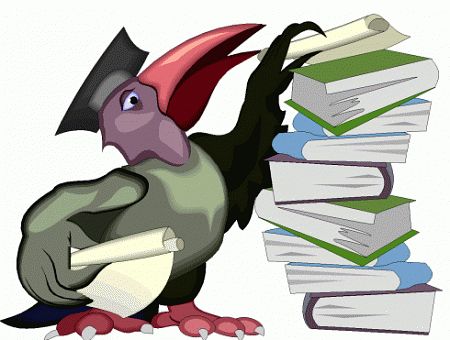 «Самое  полезное в жизни – это собственный опыт»                                            В.Скотт
Основной результат – развитие личности ребенка на основе учебной деятельности.
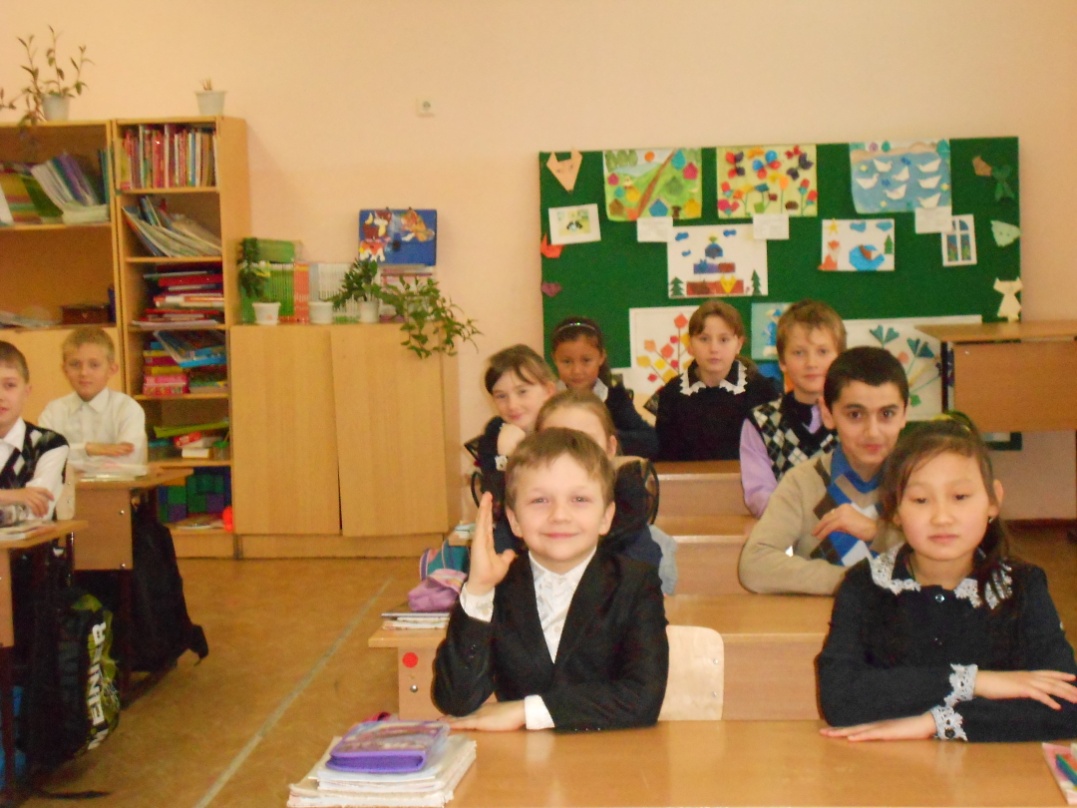 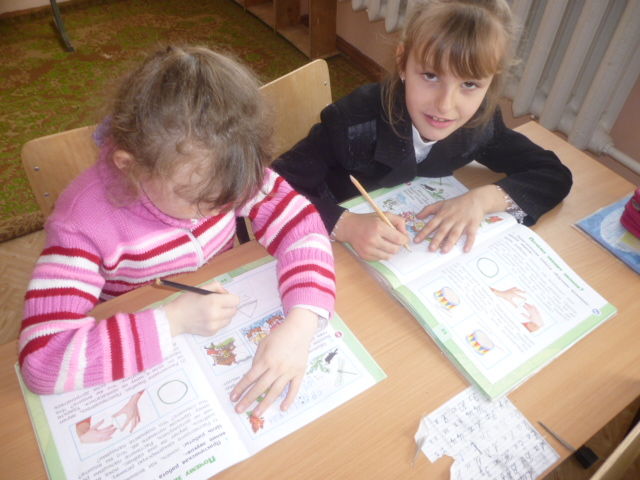 Основная педагогическая 
задача –создание  и
организация условий,
инициирующих  
детское действие .
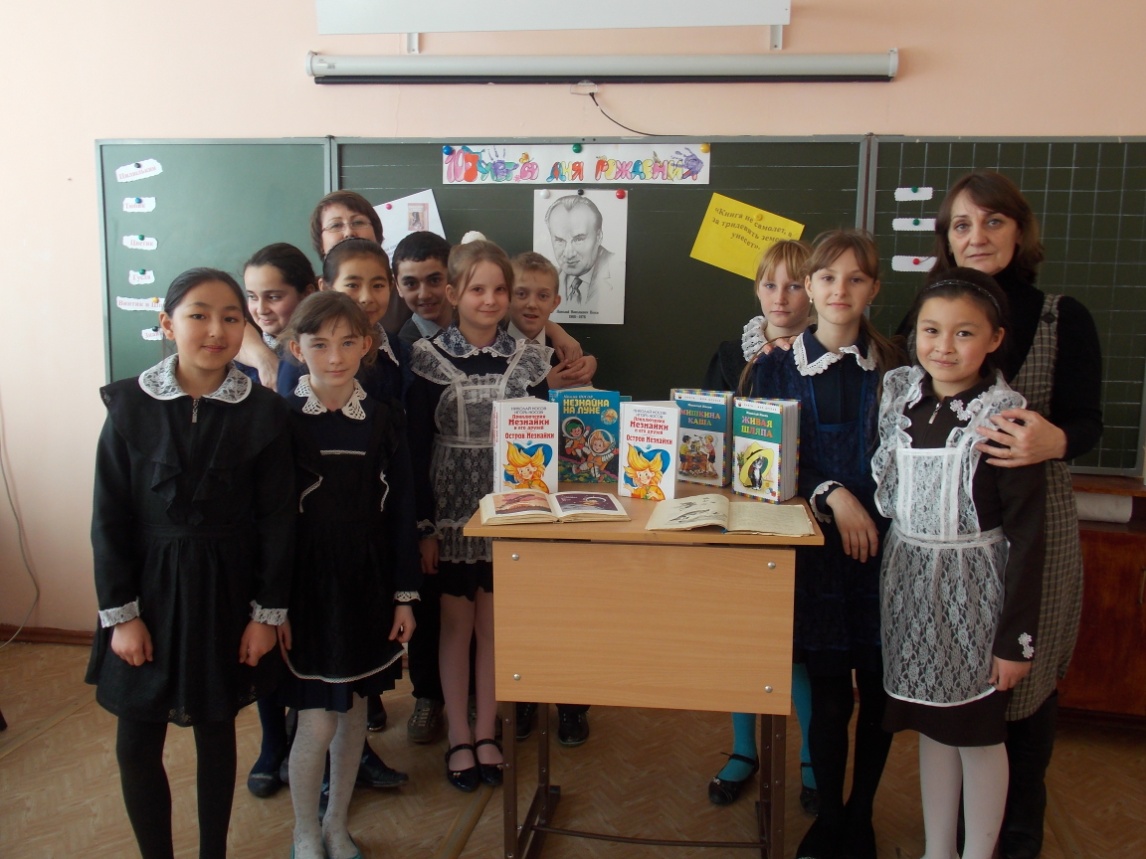 Выбор технологий обучения
Технология деятельностного обучения 
Метод учебного проекта
ИКТ
Игровые технологии
Здоровье сберегающие технологии
Технология деятельностного обучения .
По мнению А. Дистервега, деятельностный метод обучения является универсальным. “Сообразно ему следовало бы поступать не только в начальных школах, но во всех школах, даже в высших учебных заведениях. Этот метод уместен везде, где знание должно быть еще приобретено, то есть для всякого учащегося”.
Метод учебного проекта
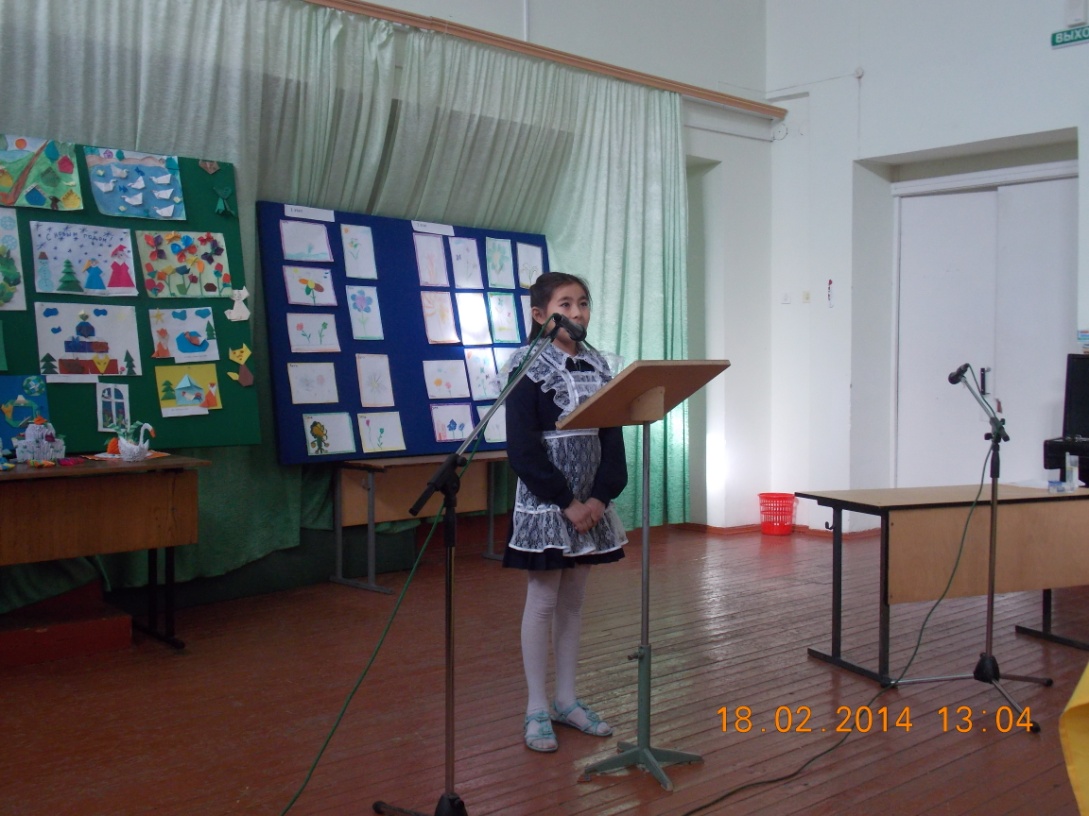 ИКТ
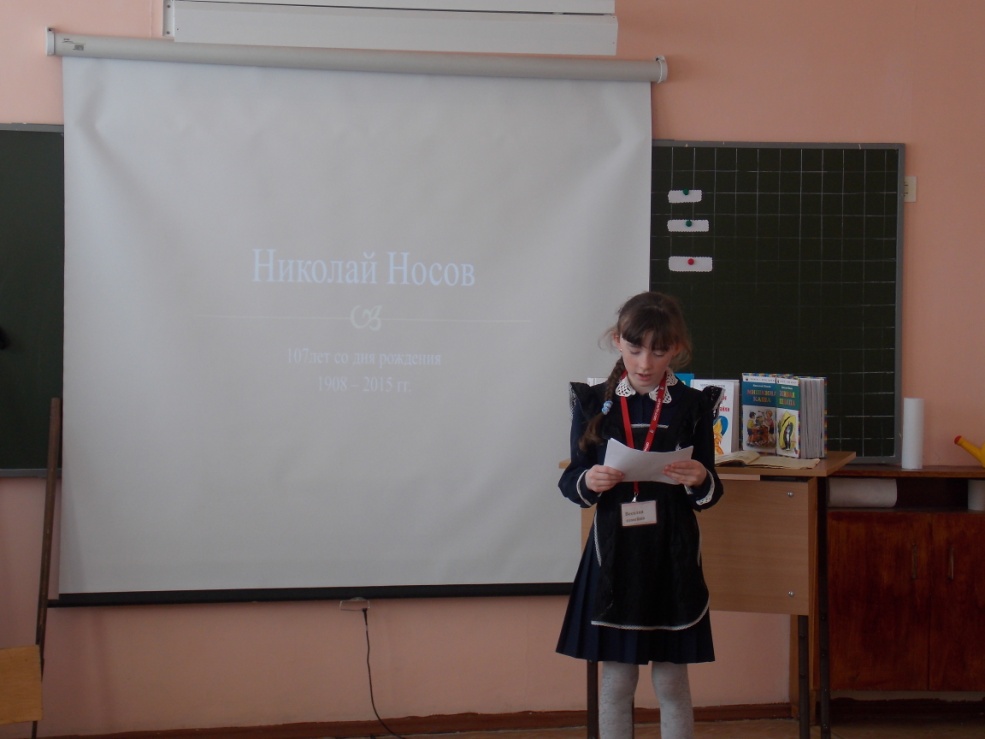 Игровые  технологии
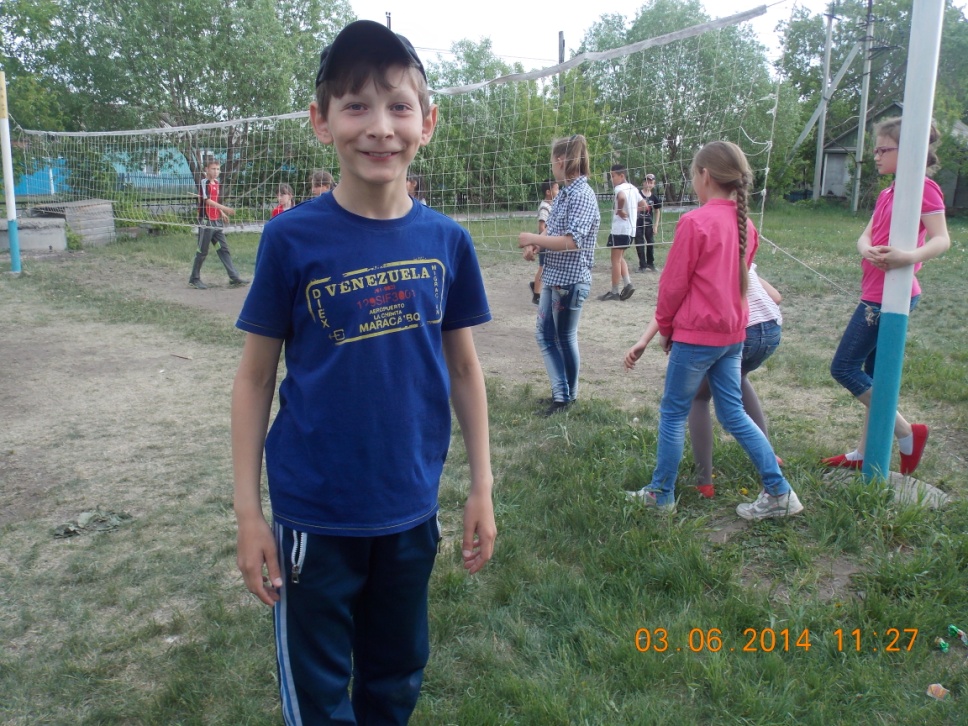 здоровье сберегающие технологии
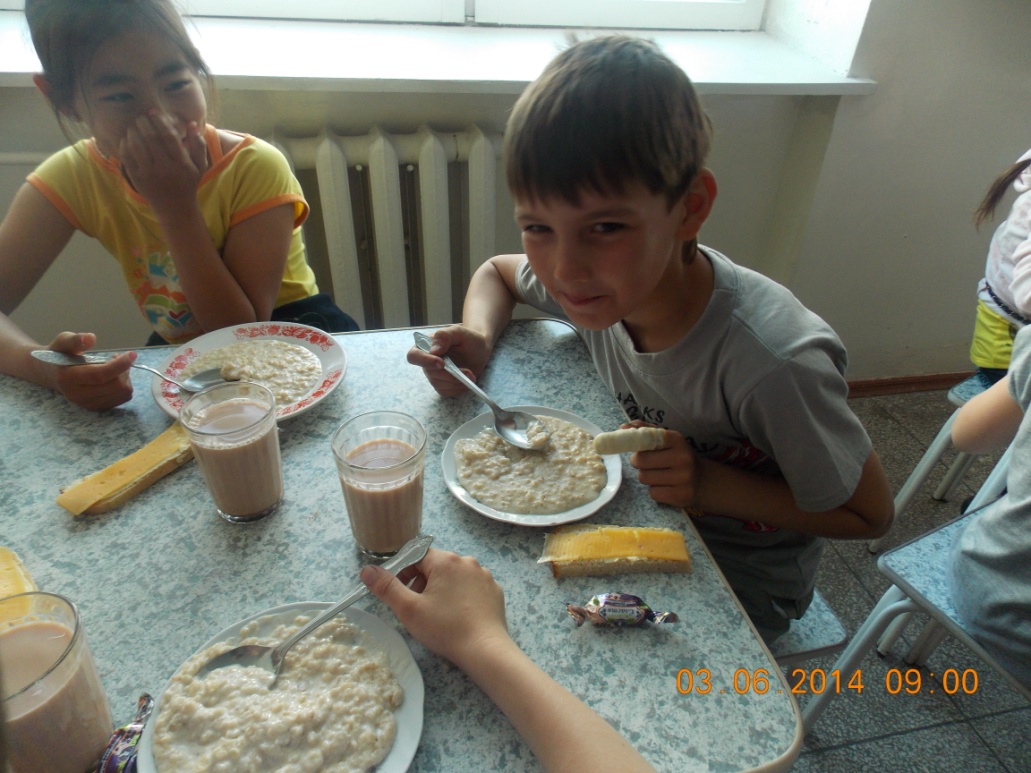 Классификация приемов рефлексии
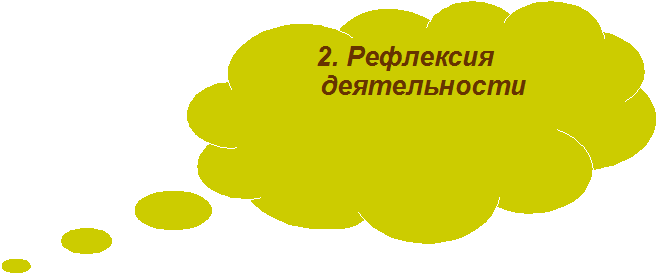 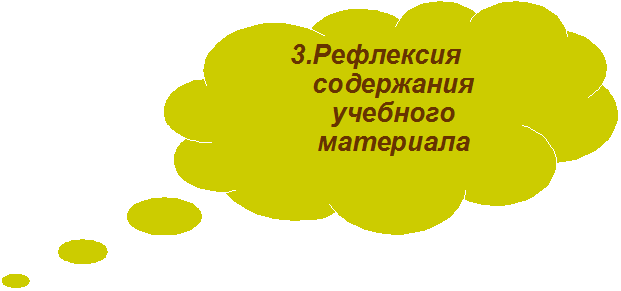 Рефлексия настроения и эмоционального состояния
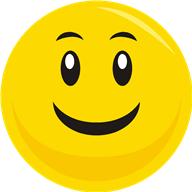 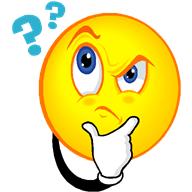 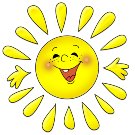 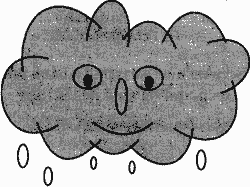 Рефлексия деятельности
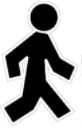 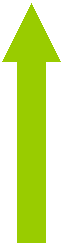 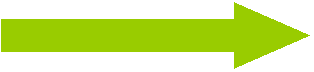 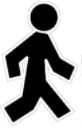 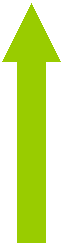 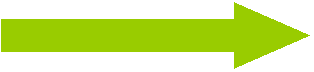 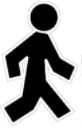 Лесенка успеха
Рефлексия содержания учебного материала
Сегодня на уроке я научился…
Своей работой на уроке я …
Урок заставил меня задуматься о …
А особенно мне удалось …
Я понял, что …
Мне было интересно, потому что …
Для меня стало открытием, что …
Мне показалось важным …
Листок   успеха
Внеурочная деятельность            «Волшебный мир оригами»
Искусство оригами – интригующая загадка, и она манит каждого ребёнка невероятными превращениями обыкновенного квадратика бумаги. 
Это даже не фокус, это – чудо!
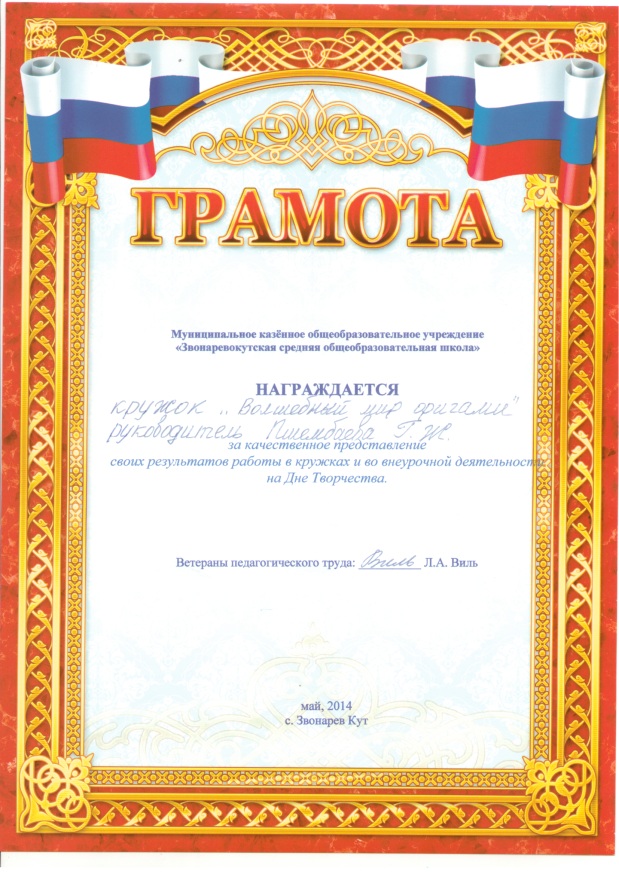 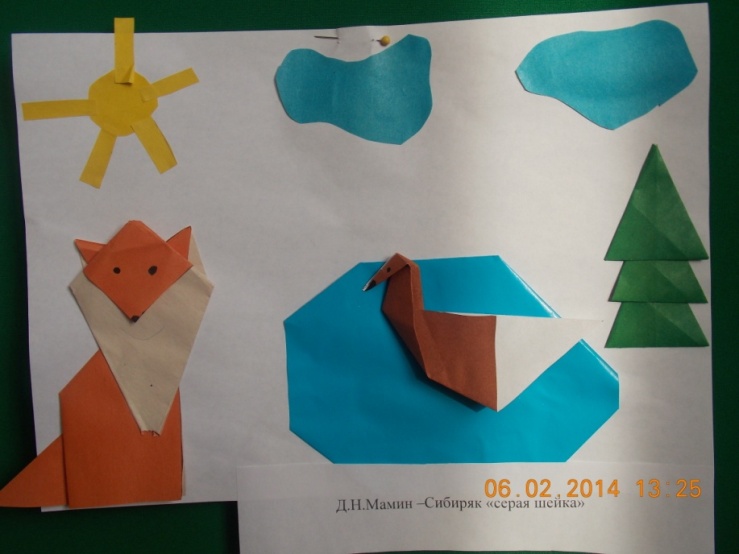 Участие  на НПК(школьный уровень)
Наша школьная жизнь
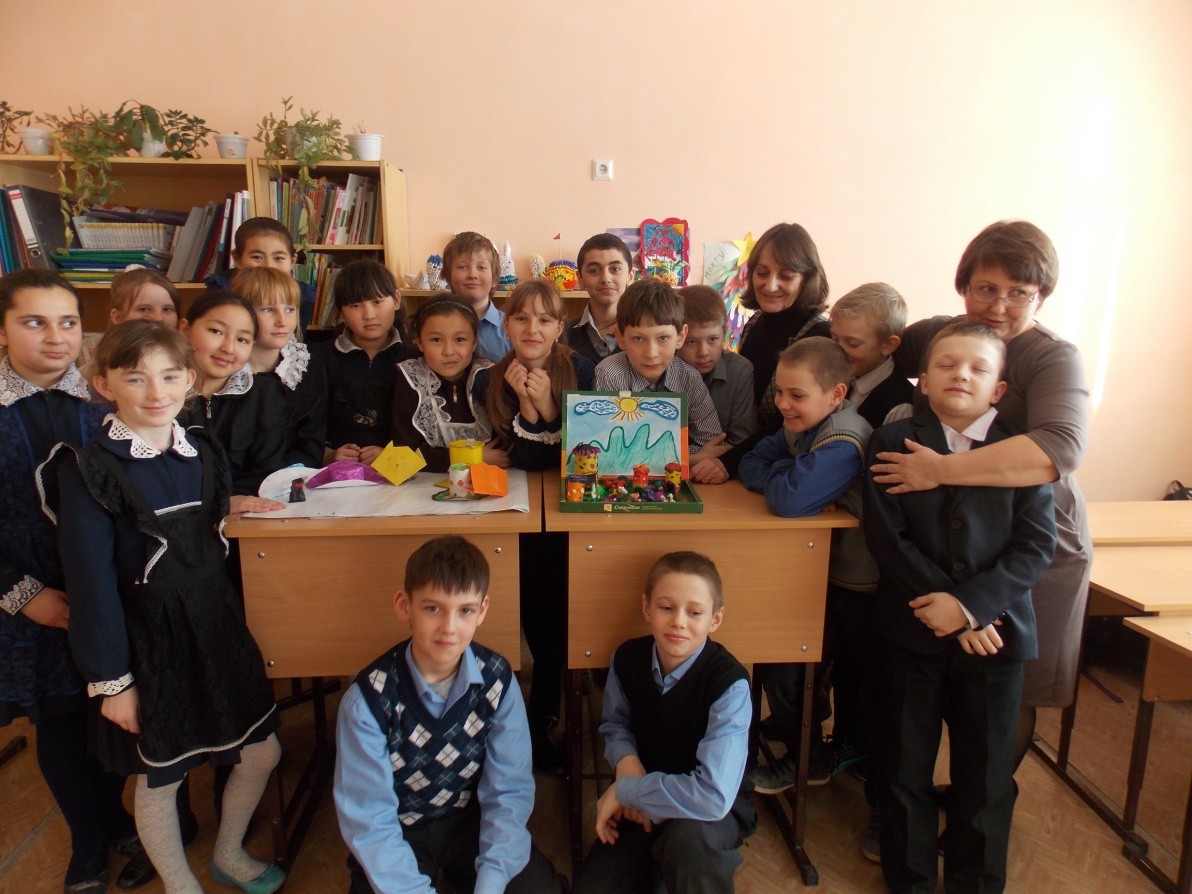 мы – артисты !!!!!
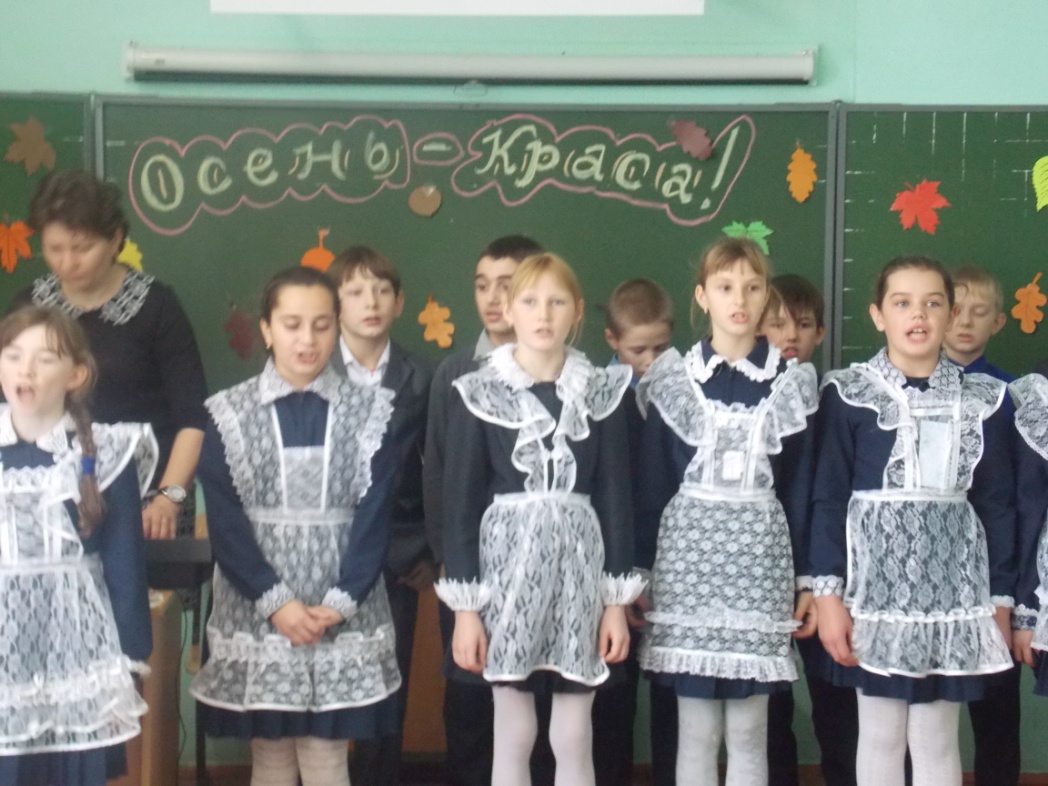 Мальчишки ---  девчонки   !!!!!!!!!!
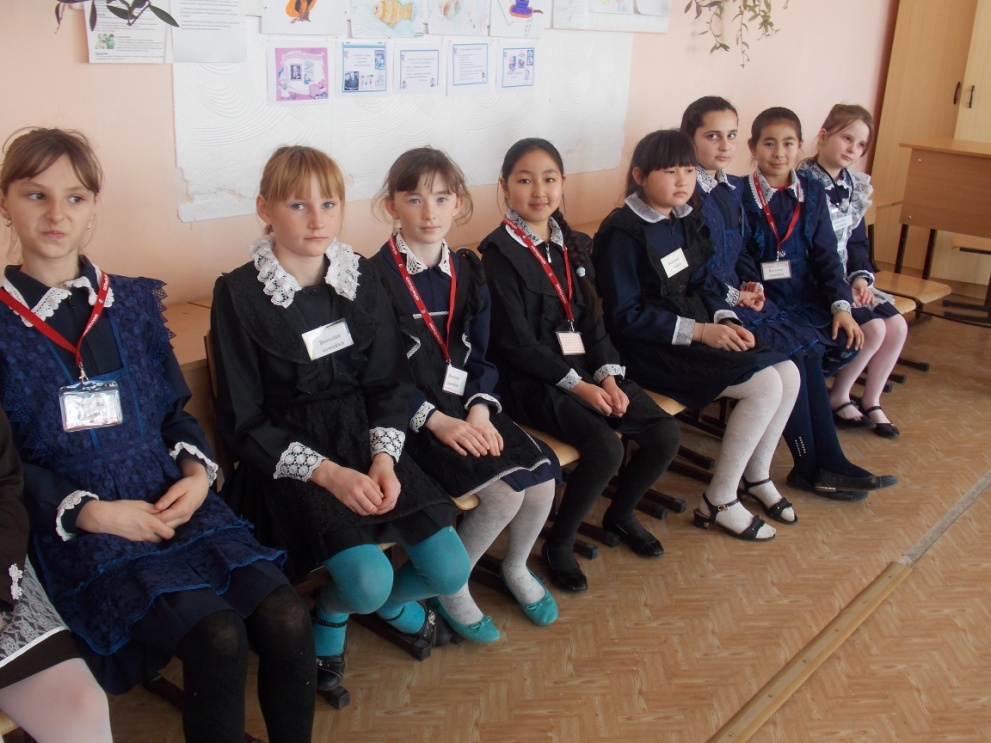